Q3
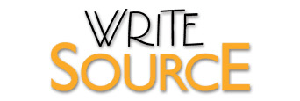 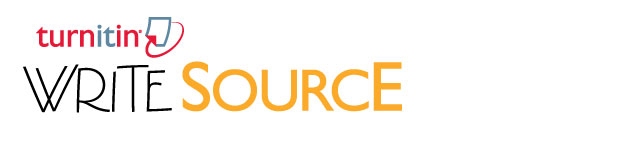 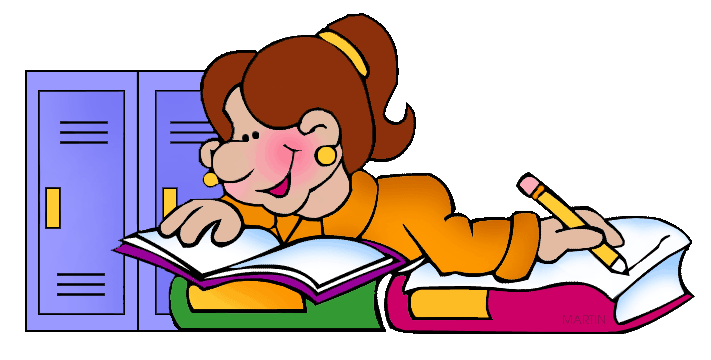 Persuasive Writing
Jim Soto
Lesson Objective
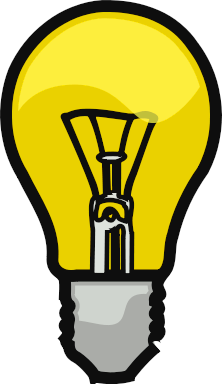 Learn the content and structure of a persuasive problem-solution essay
Plan, draft, revise, and edit a persuasive problem-solution essay

Pages 223-260
Writing a Persuasive Essay
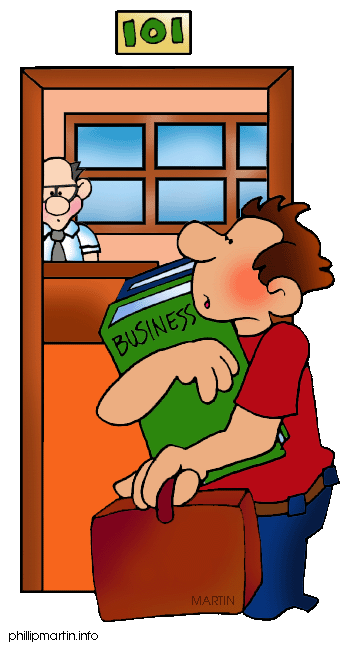 Persuasive essays present a problem, convince readers that there is a need to fix the problem, and then offer a solution as the best way to accomplish it.
Reading Model
Read Waterfront Rescue, a problem-solution essay sample in pages 225-226, then complete the Respond to the reading assessment at the end. Prepare for a discussion in ten minutes.
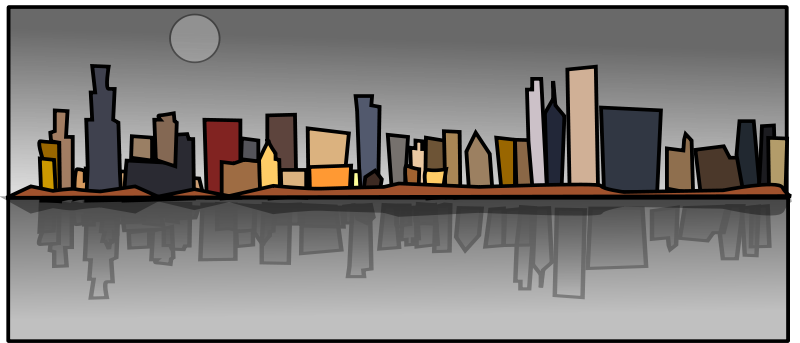 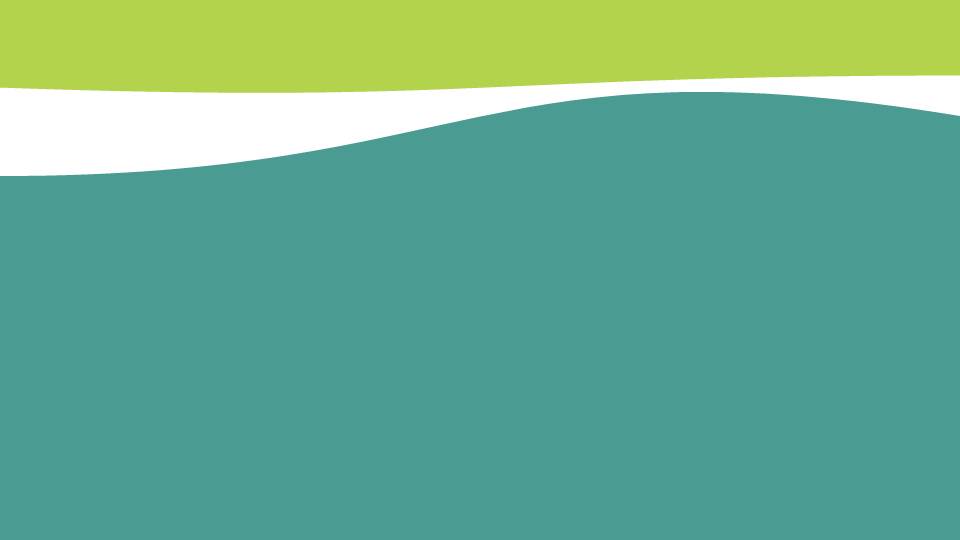 Prewriting
Brainstorming!
Get together with your teammates to have a brainstorming session. Choose a topic idea from the following areas:
A neighborhood issue
A municipal issue
A Puerto Rican issue
A world wide issue
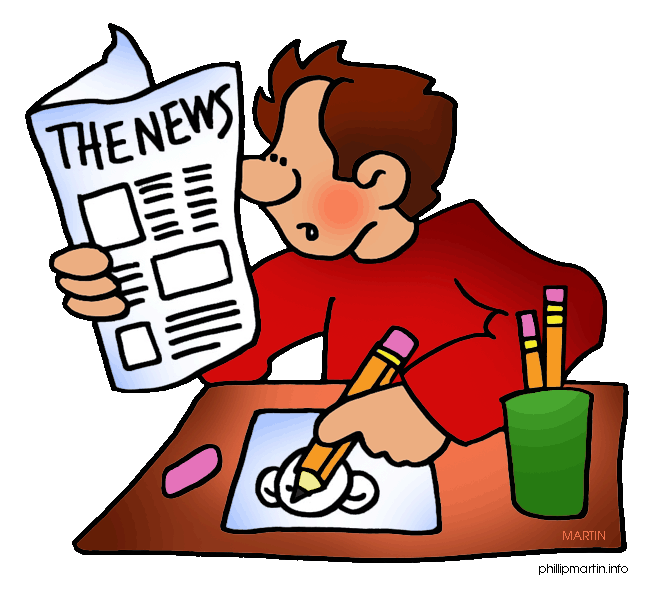 Starting a Problem-solution essay
neighbor’s dog
overgrowth
one bathroom
After brainstorming, a topic cluster can help you think of the problems around you.
home
city
noise pollution
problems
school
no stage
homework
Gathering Problem/Solution Chart
Once you have chosen a problem, present it in a chart. In it, write several persuasive details as possible solutions.
Gathering Details About the Solution
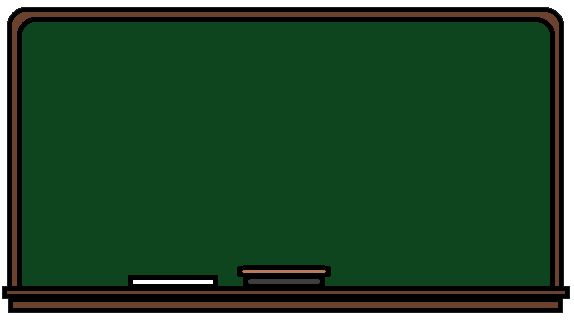 Who?
what ?
Where ?
When ?
Why ?
how ?
Once you have chosen a solution, figure out how to implement it with a 5 W’s & H chart.
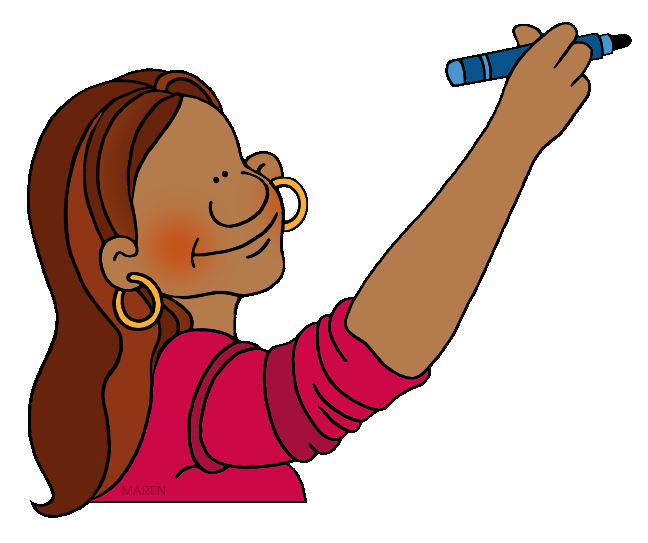 Plan Your Essay
An opinion statement names the problem and proposes a solution.
The problem
The solution
An opinion statement
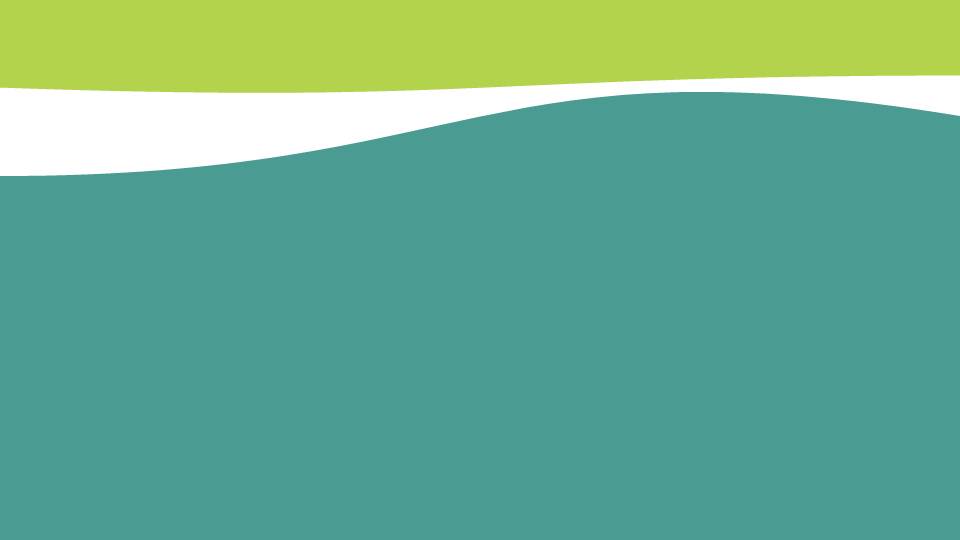 Drafting
Keys to Effective Writing
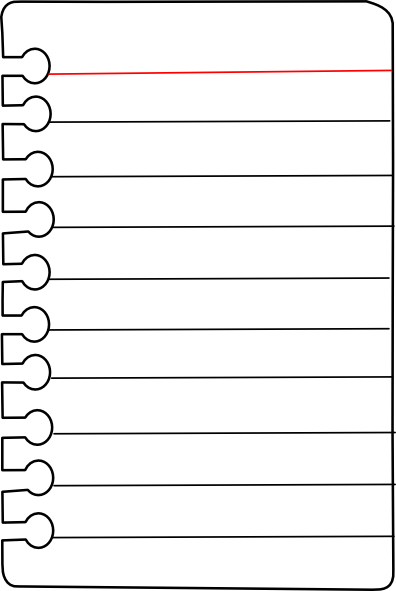 Use your organized list or an outline as a planning guide.
Get all your ideas on paper in your first draft.
Write on every other line to make room for changes later.
Write a clear opinion statement.
Use specific details to convince your readers that the problem is serious and your solution will work.
Use clear logic and avoid “fuzzy thinking”.
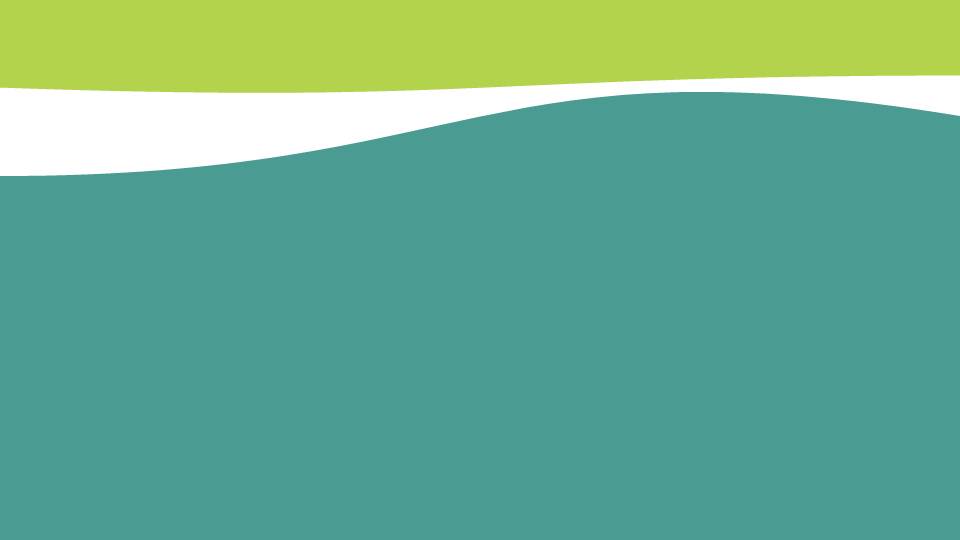 Revising
Keys to Effective Revising
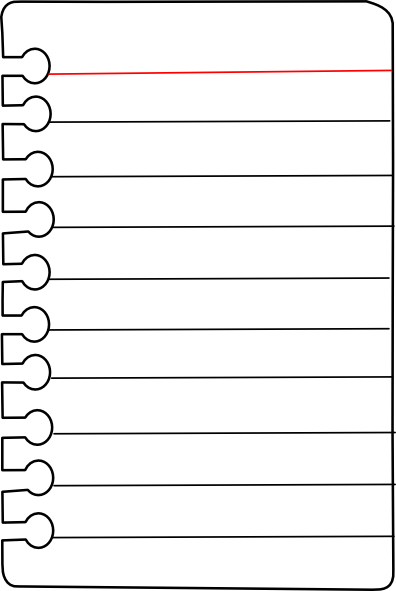 Read through your draft to feel how well your essay works.
Make sure your opinion statement names the problem and proposes the solution.
Make sure your paragraphs follow your writing plan.
Make sure your voice shines through.
Make sure your words and sentences are strong and clear.
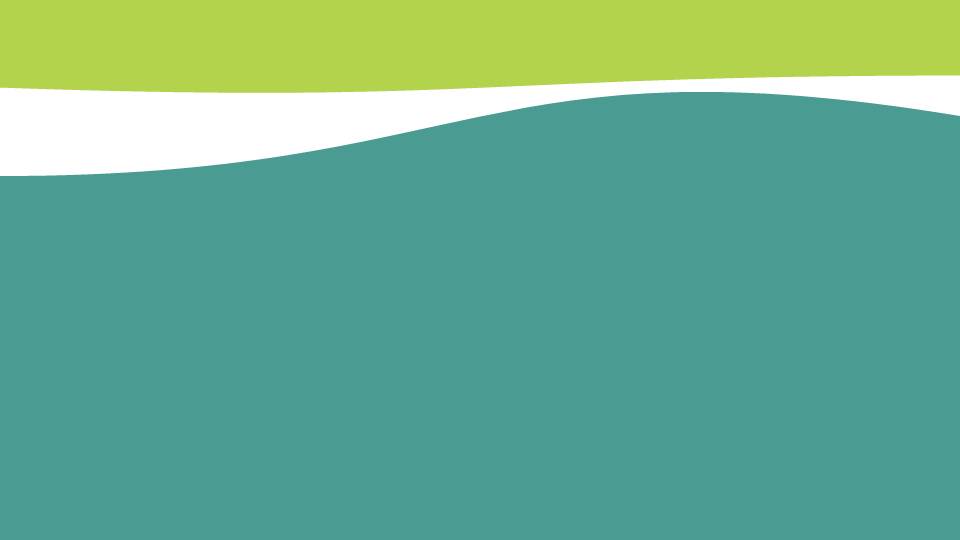 Editing
Keys to Effective Editing
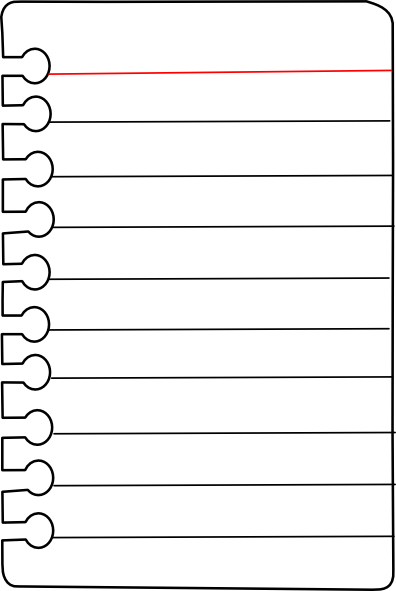 Use a dictionary, a thesaurus and the “Proofreader’s Guide” in this book.
Check for any words or phrases that might be confusing.
Check for punctuation, capitalization, spelling,and grammar.
Use the proofreading marks that appear in the inside cover of your textbook.
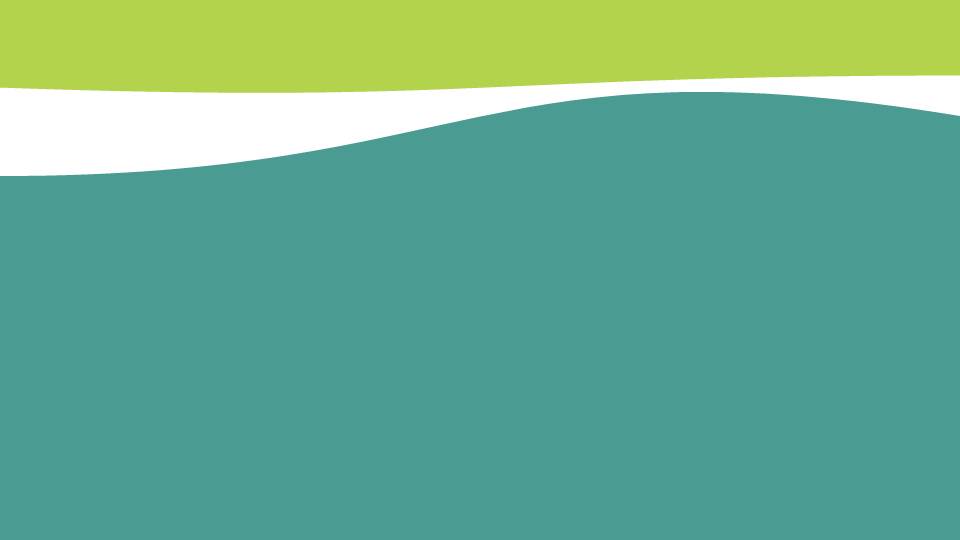 Publishing
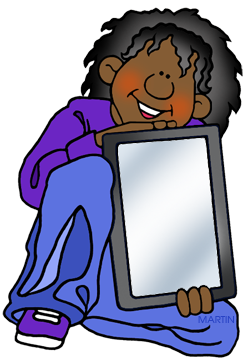 Today you will start revising, editing and publishing to turn in your essay with all its steps next March 28, 2016, sharp!
Homework
In your Skills Book complete pgs.  123-128. 
Writing Complex Sentences 1
Writing Complex Sentences 2
Writing Complex Sentences 3
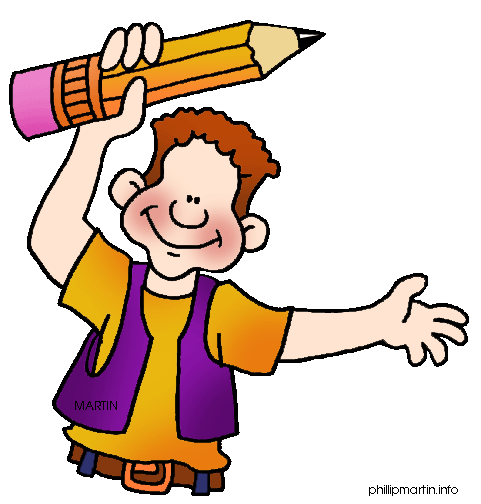 doh!
Next
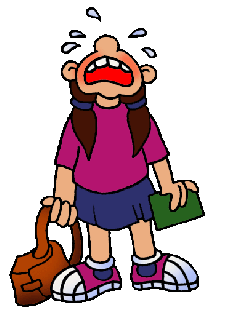 Taking Notes
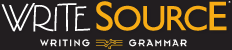 Jim Soto © 2016